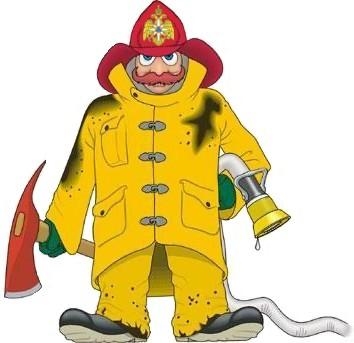 Пожарная 
безопасность для детей
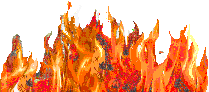 Отгадайте загадку
Рыжий зверь в печи сидит. 
Рыжий зверь на всех сердит.
Он от злобы ест дрова
 Целый час, а может два.
Ты рукой его не тронь, 
Искусает всю ладонь.
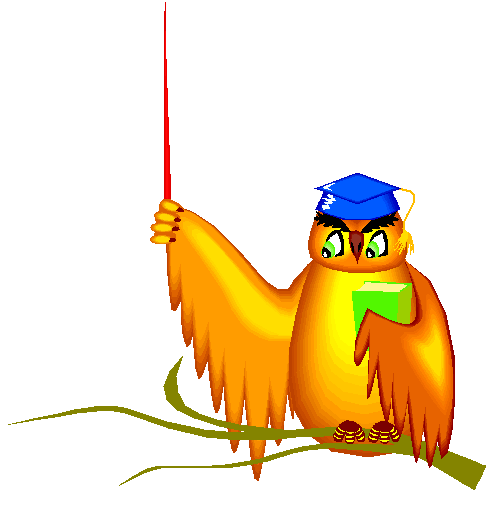 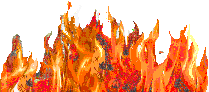 ОГОНЬ
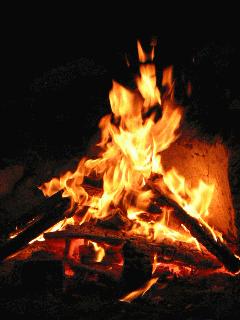 Нам без доброго огня Обойтись нельзя и дня.     Всем огонь хороший нужен,   И за то ему почет.               Что ребятам греет ужин, Режет сталь и хлеб печет.
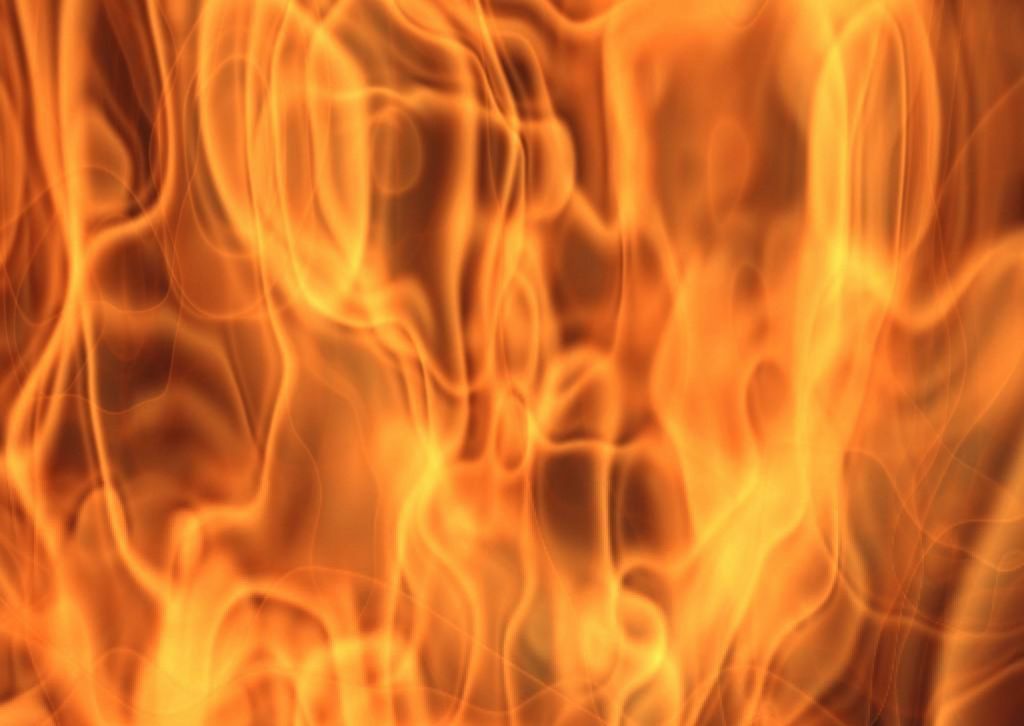 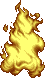 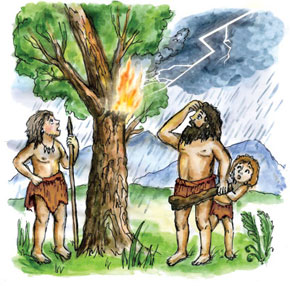 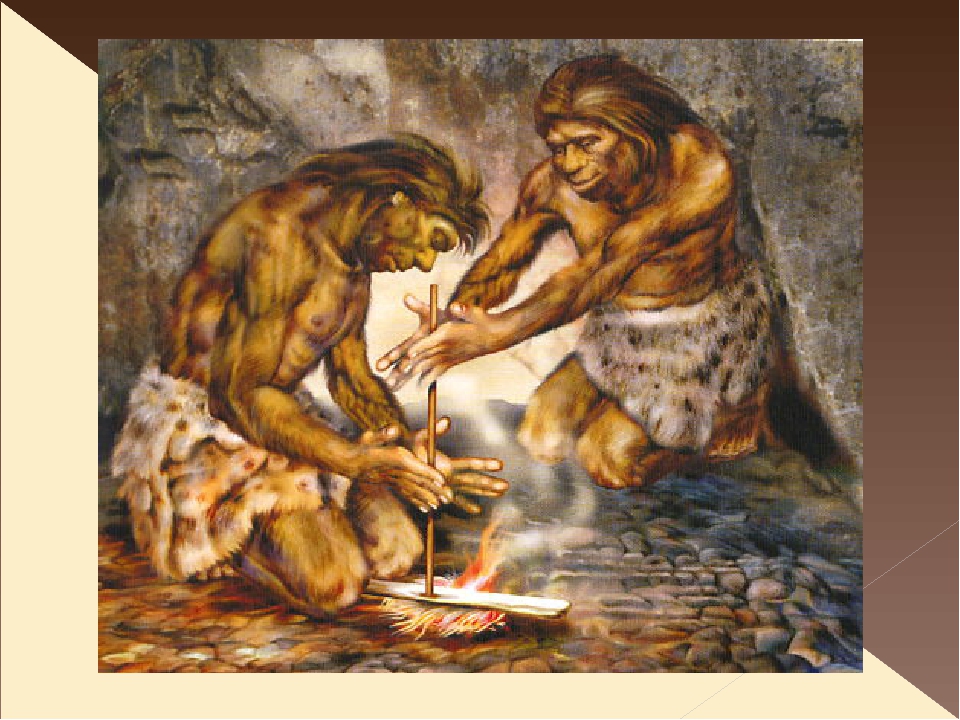 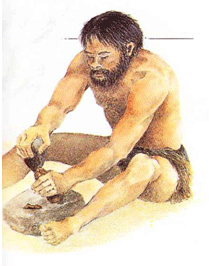 Огонь издавна был другом человека. Наши древние предки знали немало секретов и хитростей добывания огня.
[Speaker Notes: Огонь издавна был другом человека. Наши древние предки знали немало секретов и хитростей добывания огня]
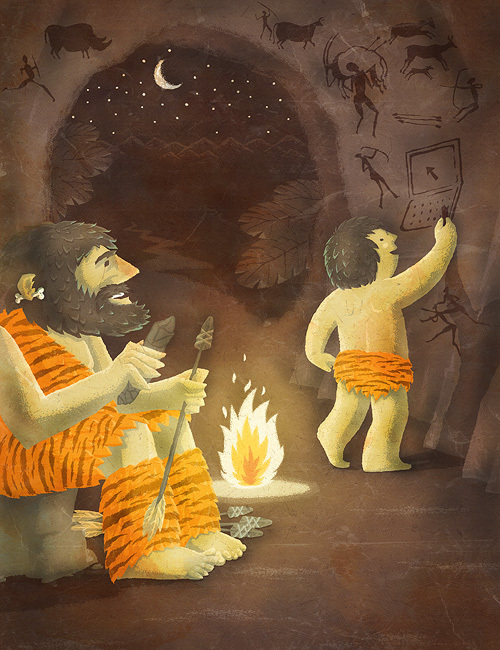 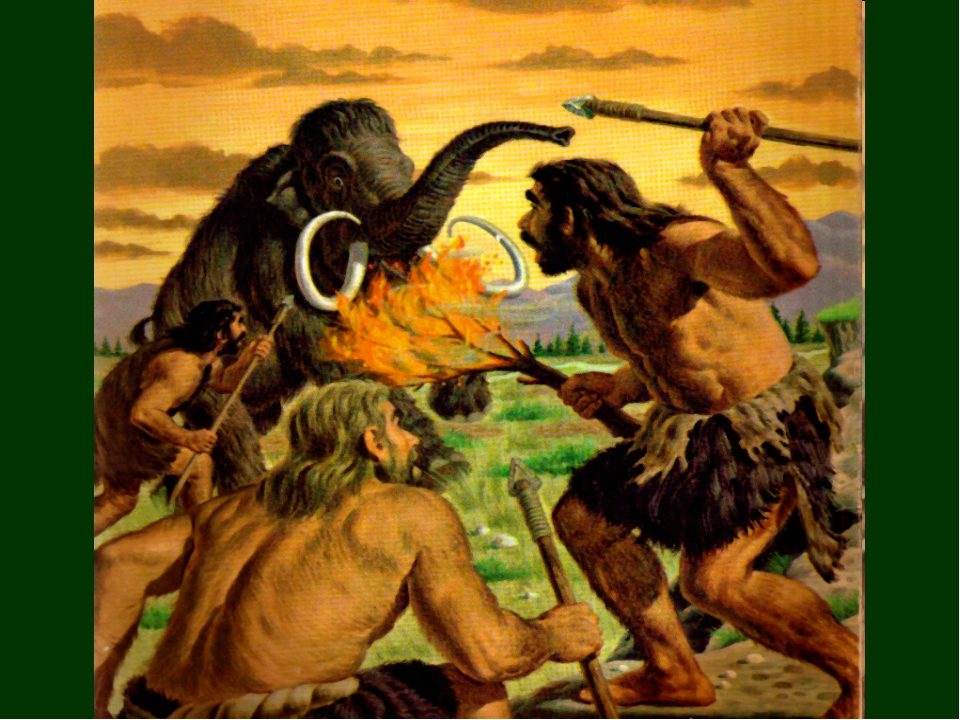 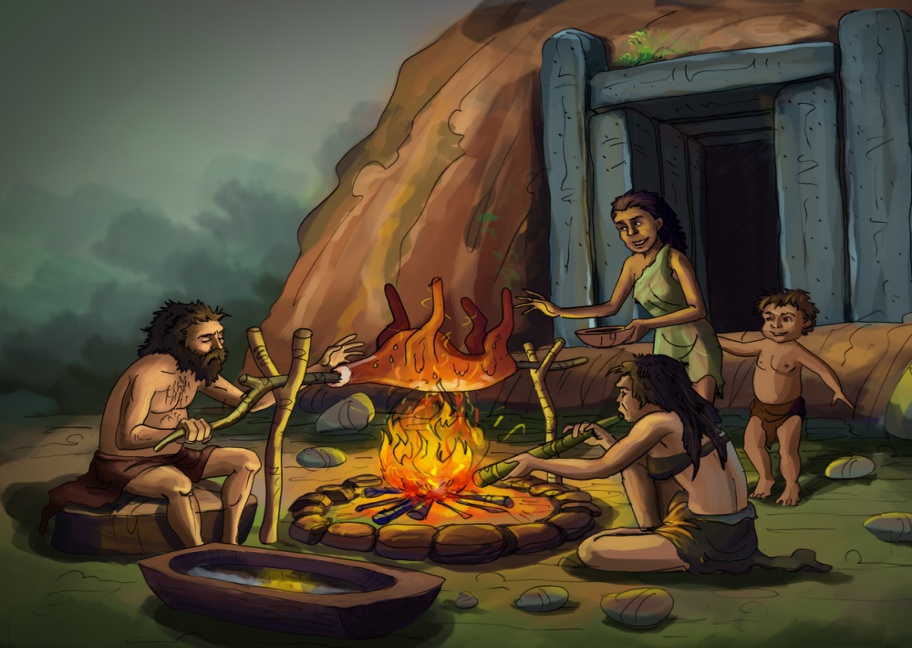 Они поняли, что  огонь это свет и тепло. На огне люди готовили себе пищу, защищались от диких зверей, которые могли напасть на человека
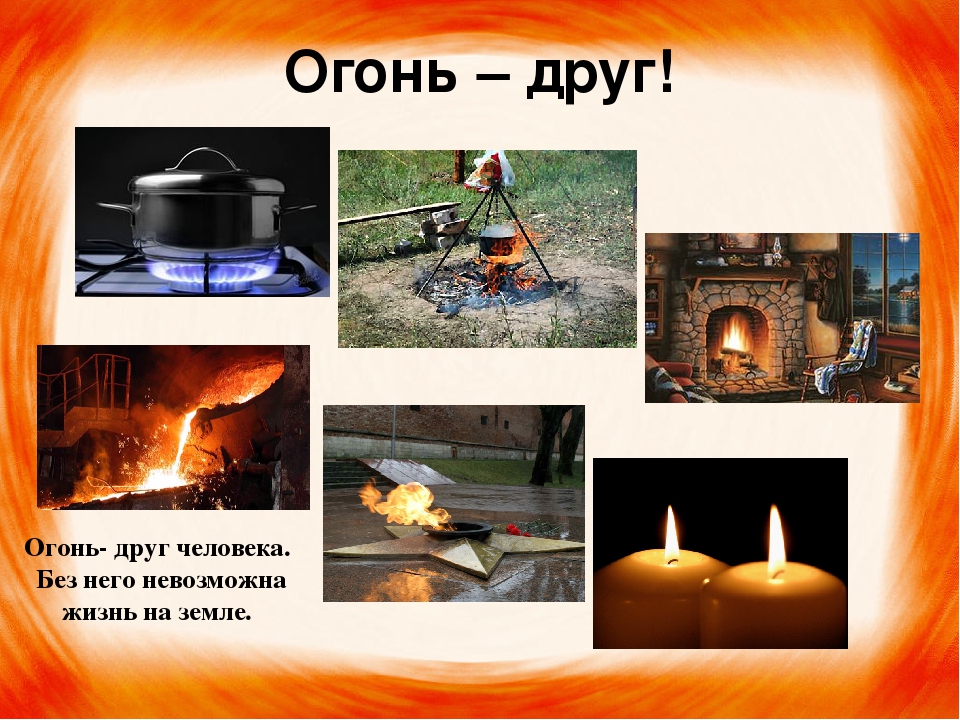 Огонь - друг
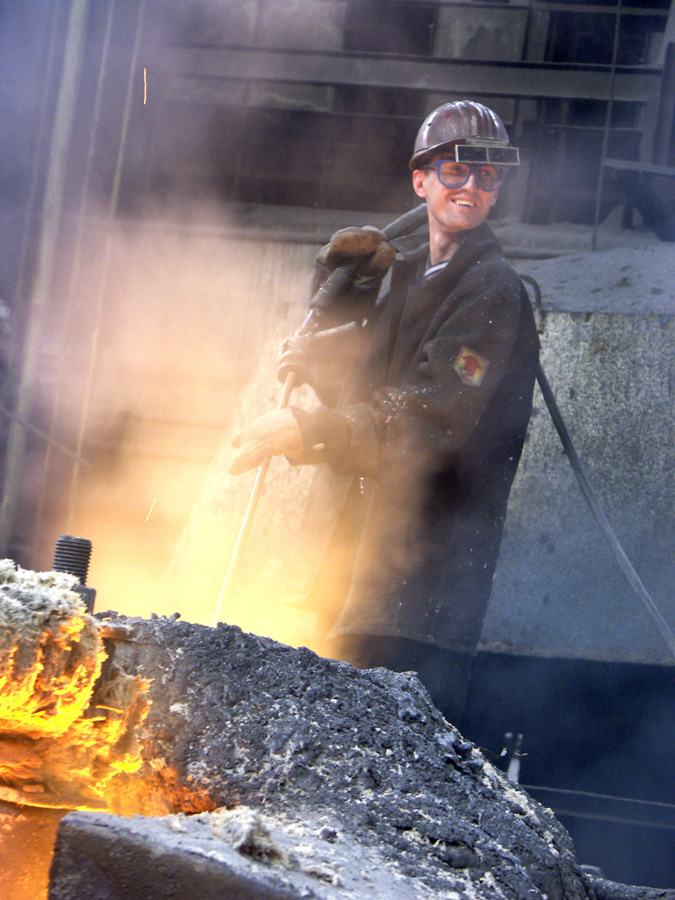 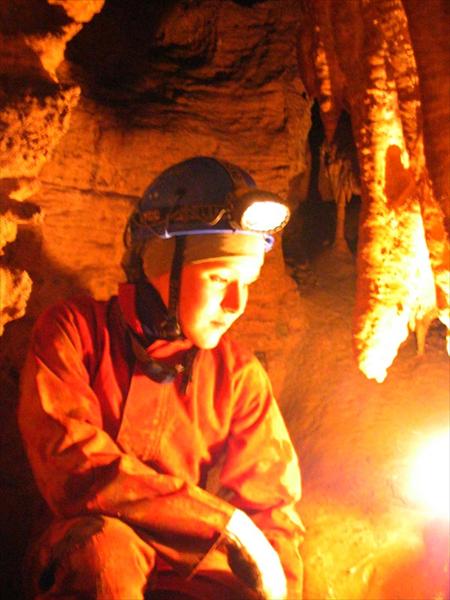 Полезные свойства огня научились использовать сталевары, электросварщики и люди разных профессий.
Но когда мы небрежны  с огнем,                                                  Он становится нашим врагом.
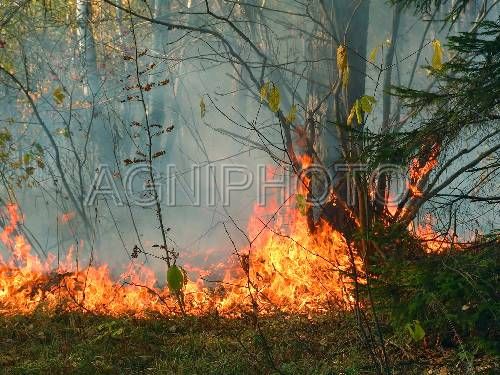 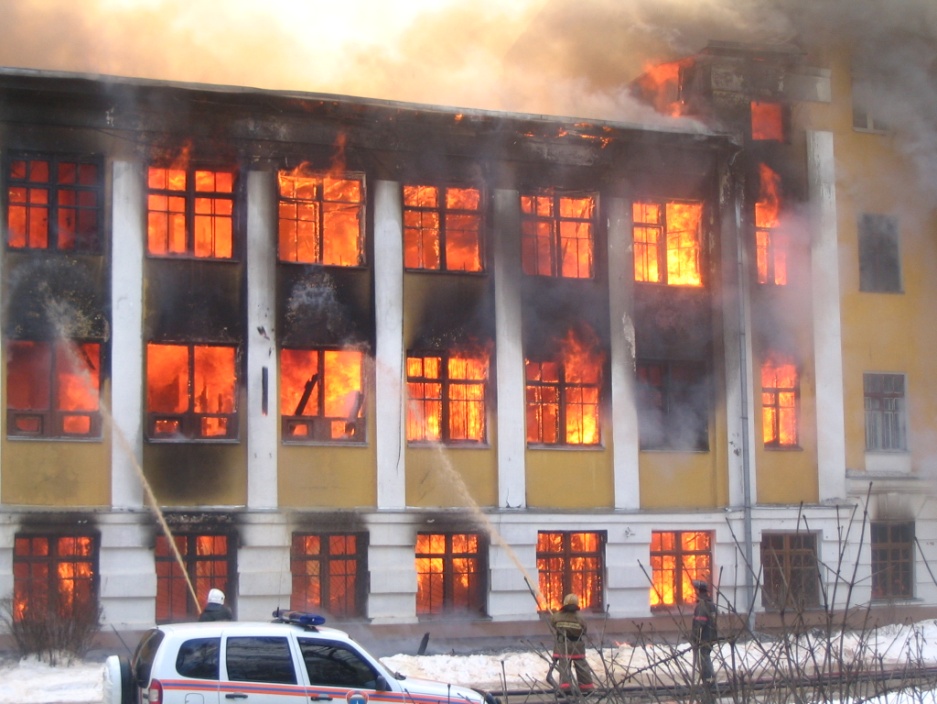 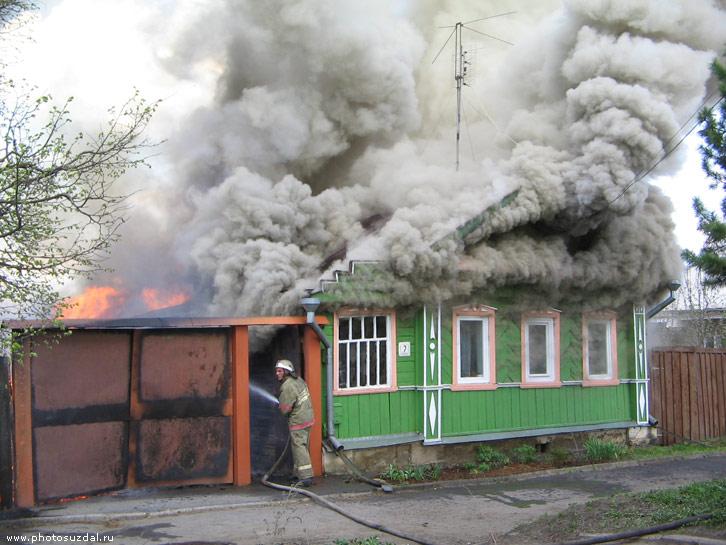 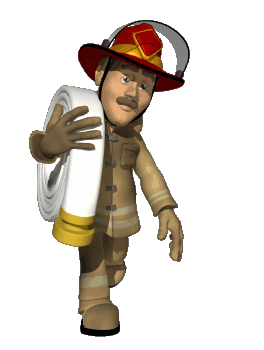 Пожарная часть г. В-Пышма
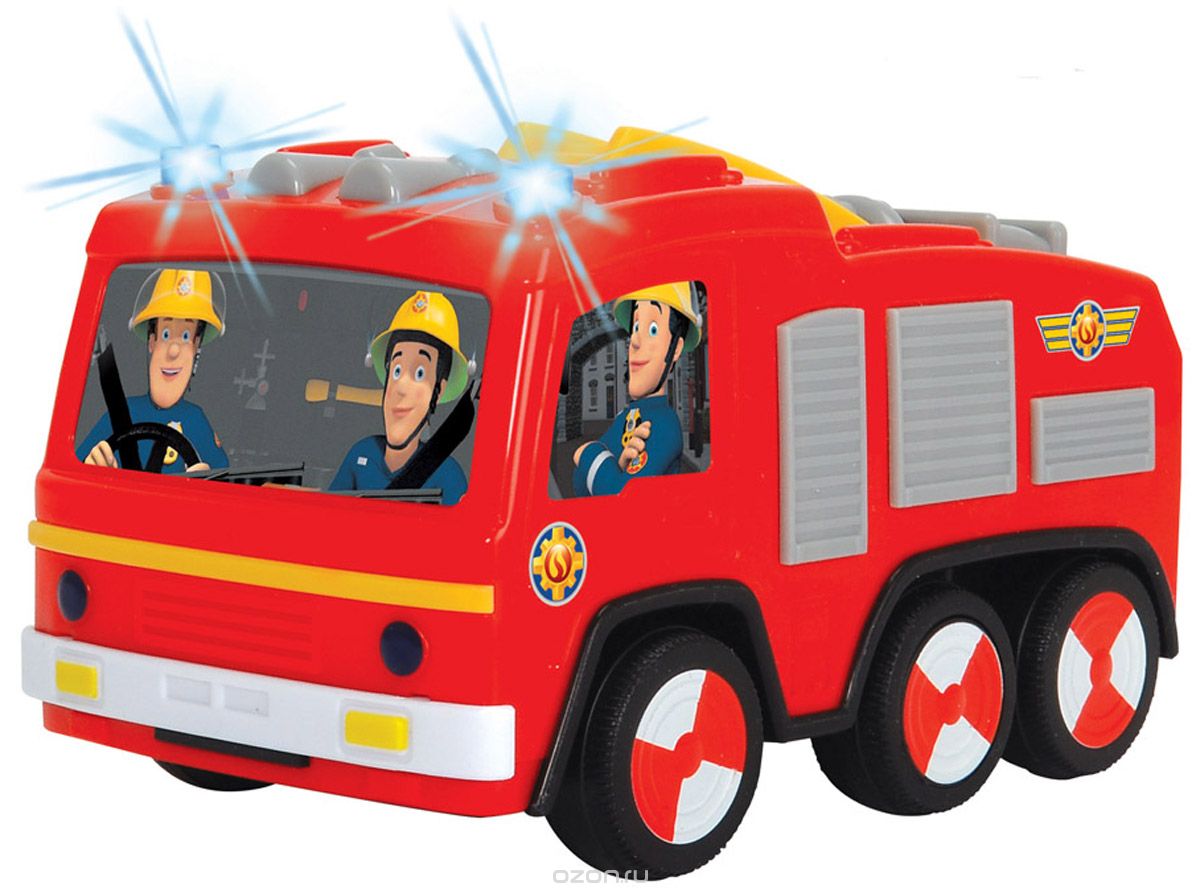 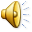 [Speaker Notes: Пожарная часть г В-Пышма]
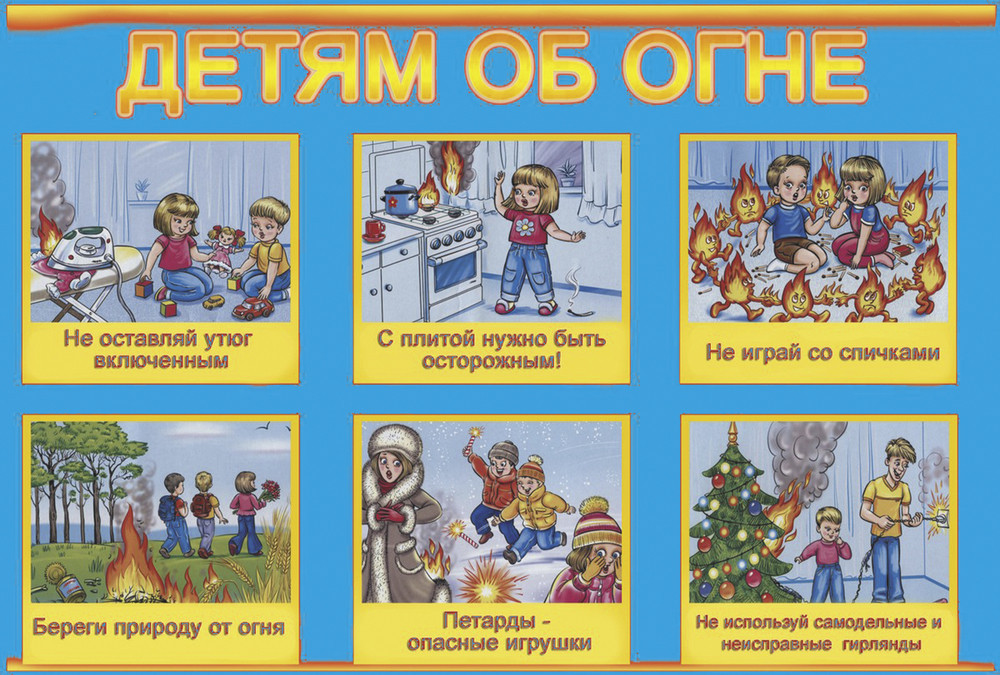 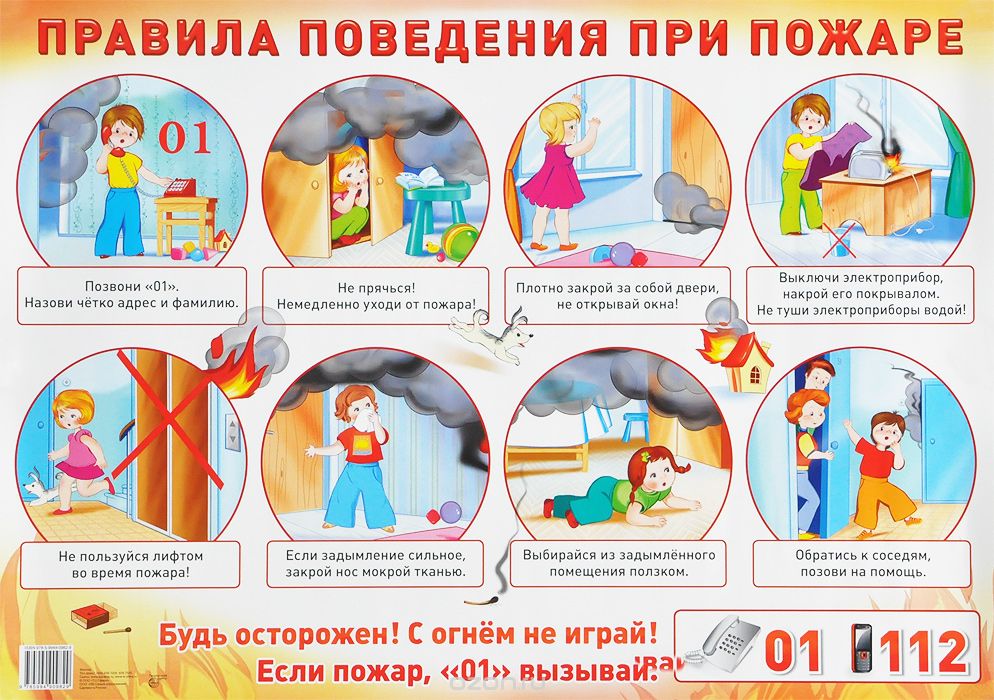 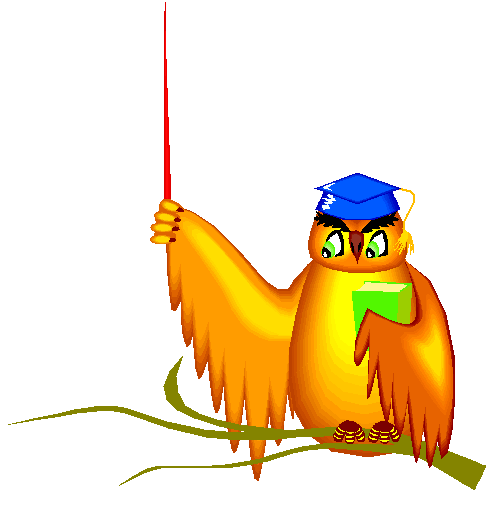 С огнём бороться мы должны, 
с водою мы напарники. 
Мы очень людям всем нужны,
ответь скорее, кто же мы?
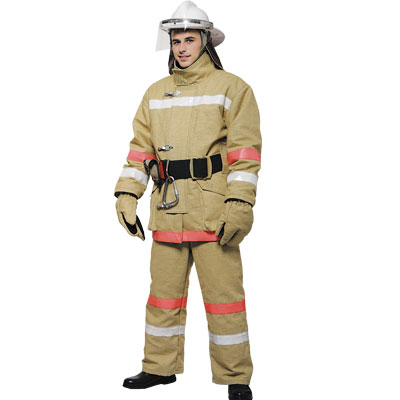 ПОЖАРНЫЕ
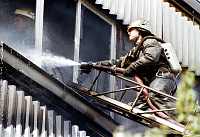 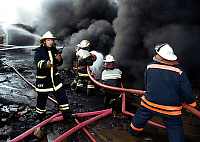 На борьбу с пожарами направляются очень смелые и отважные  люди – пожарные. Бросаясь в огонь, дым для спасения людей , они часто забывают о собственной жизни.
Как одеваются пожарные?
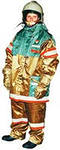 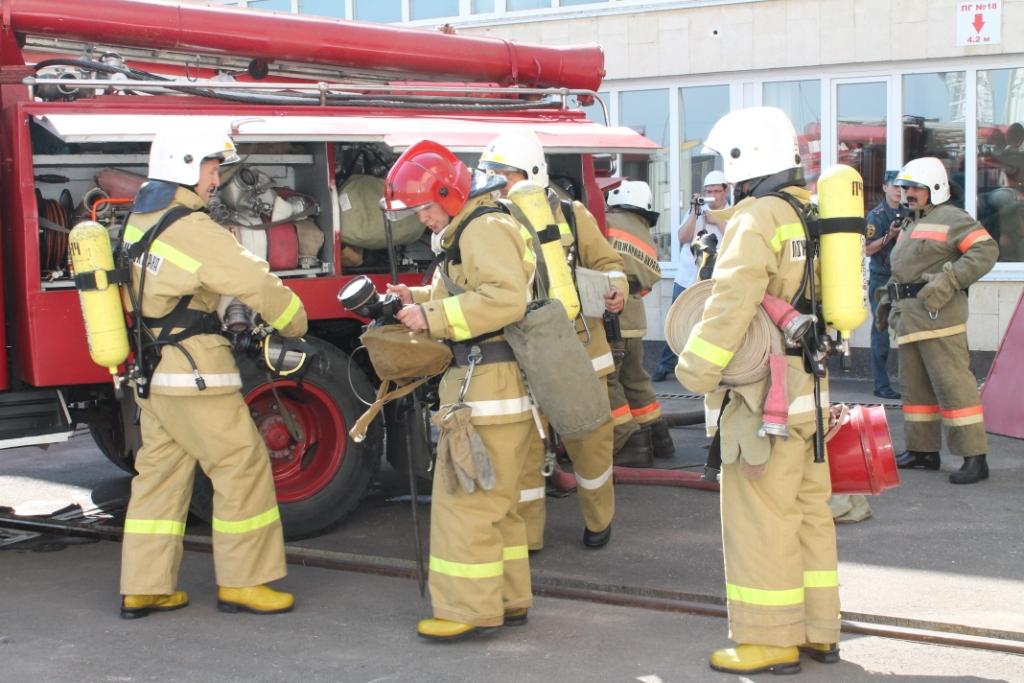 - Пожарные надевают брезентовый костюм. Он не горит, не намокает. Голову от ударов защищает каска, на руках рукавицы, на ногах сапоги. Для работы в огне и дыму пожарным необходим аппарат для дыхания
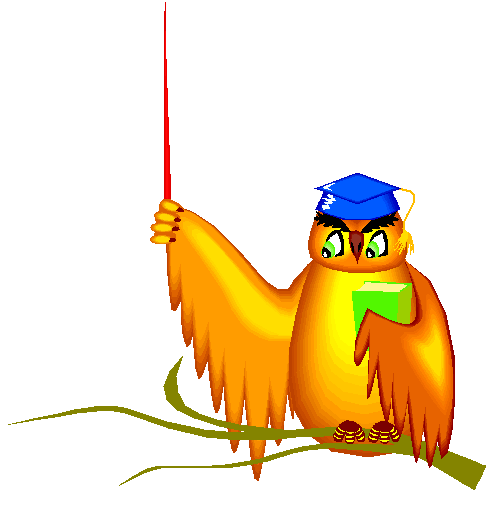 Я мчусь с сиреной на пожар,Везу я воду с пеной.Потушим вмиг огонь и жарМы быстро, словно стрелы
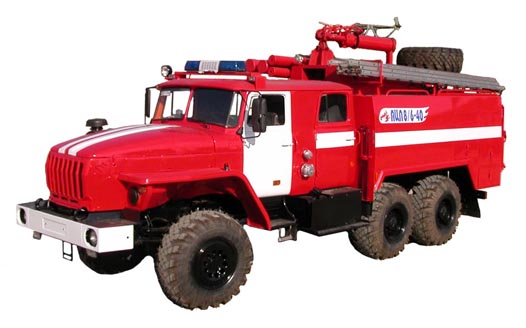 ПОЖАРНАЯ
МАШИНА
Пожарные  машины
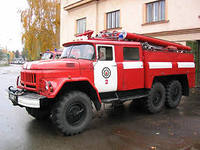 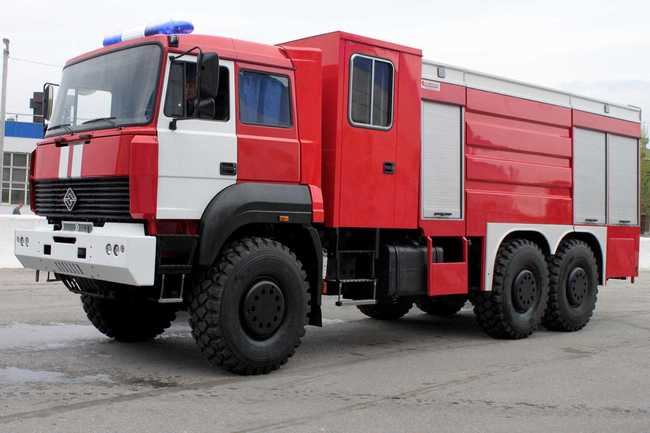 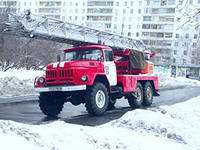 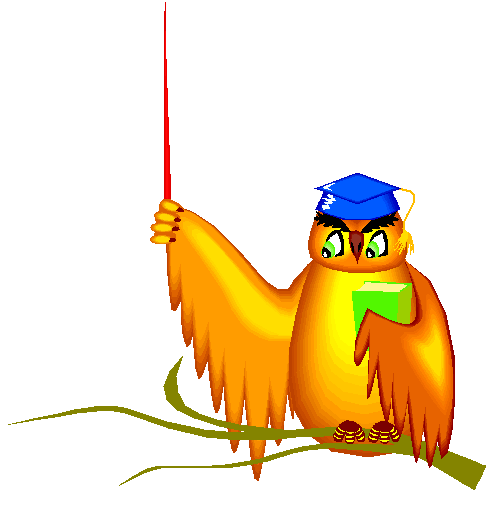 Висит - молчит, а перевернешь- 
шипит, и пена летит
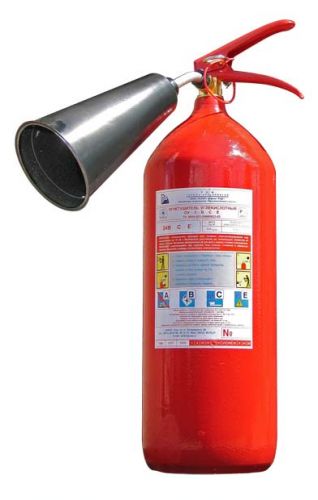 ОГНЕТУШИТЕЛЬ
Первичные Средства пожаротушения
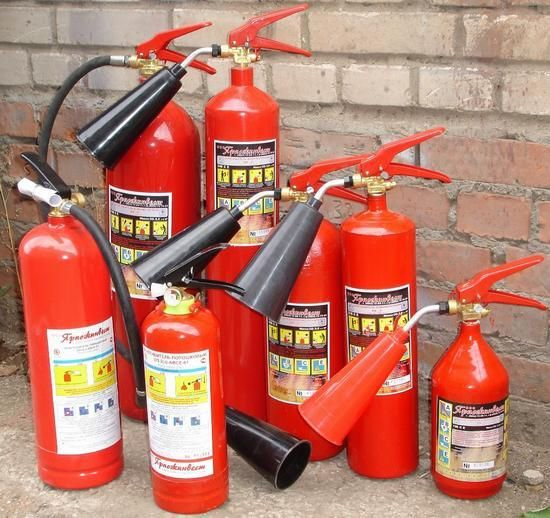 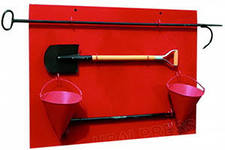 На какой из этих номер
нужно звонить при возникновении пожара?
01
02
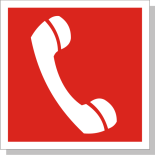 03
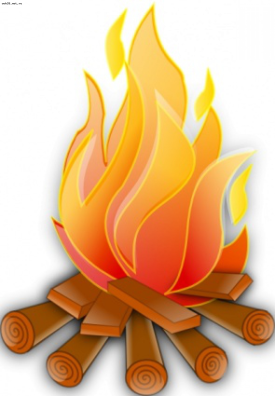 назад
Какие из этих предметов при возгорании  
нельзя заливать водой?
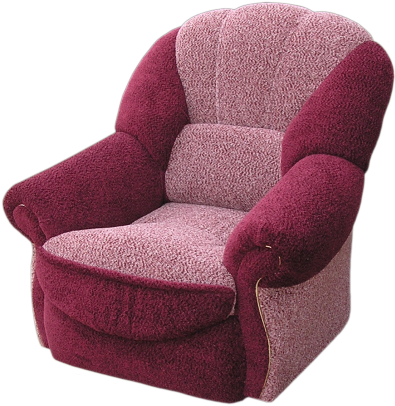 Кресло
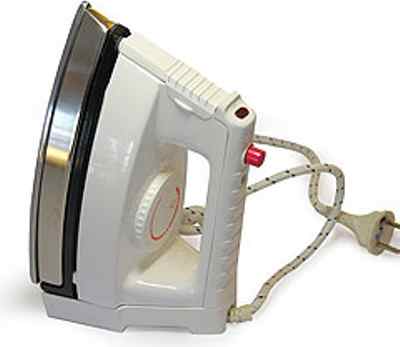 Электроутюг
Жир на
 сковороде
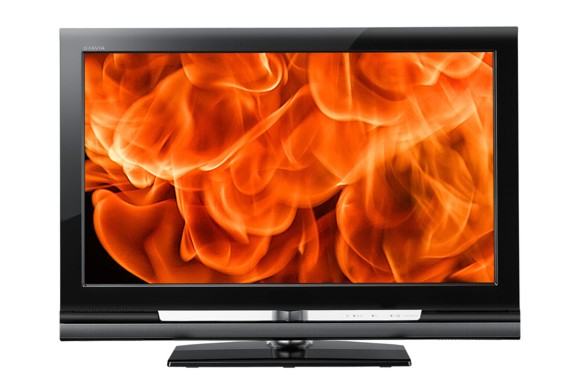 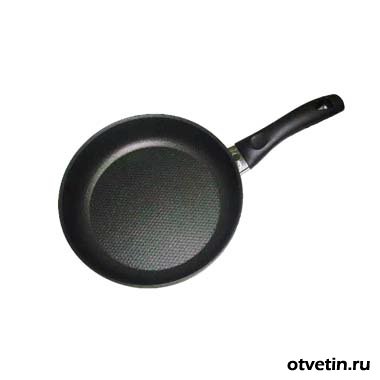 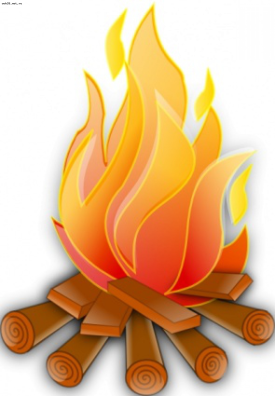 назад
Включенный в
 сеть телевизор
Чем не рекомендуется тушить 
горящий бензин, керосин, масло и 
другие горючие жидкости?
песком
водой
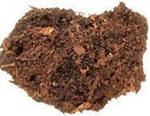 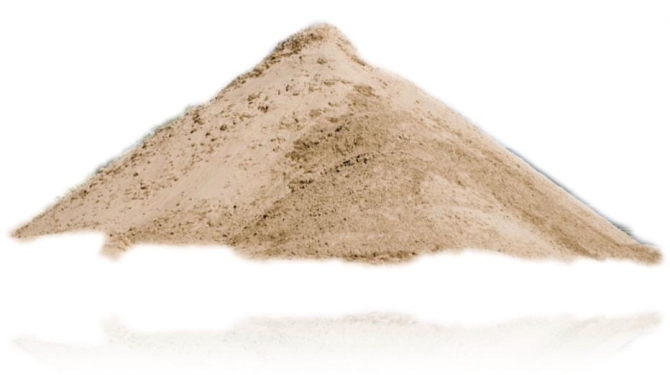 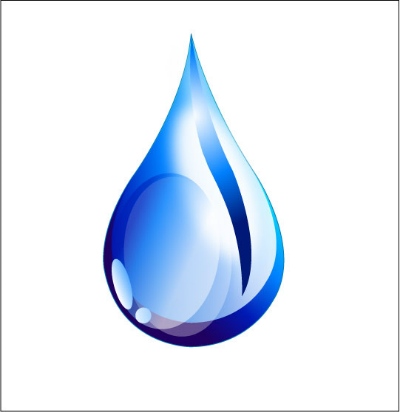 землей
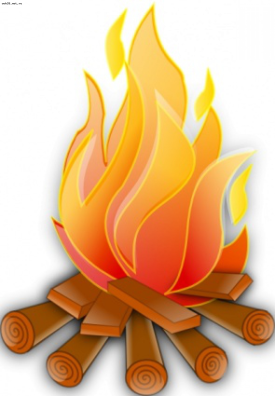 назад
Какой из этих знаков означает 
«Не тушить водой»?
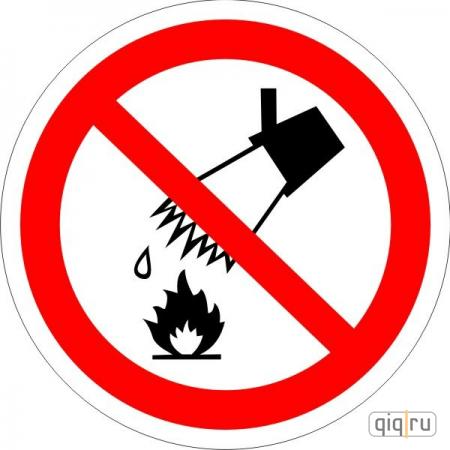 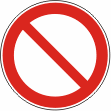 4
2
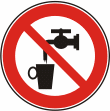 3
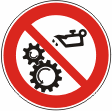 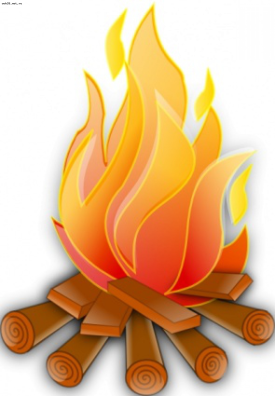 назад
1
[Speaker Notes: Вы когда – нибудь видели грязное насекомое? Муха, побывав в гадости, так крутит голову передними лапками, что того и гляди оторвет ее. Так же умываются и другие насекомые.]
Какие из этих знаков означают
«Звуковой оповещатель пожарной тревоги»?
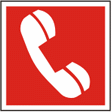 2
1
3
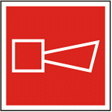 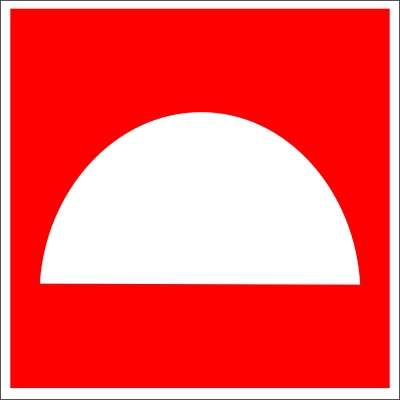 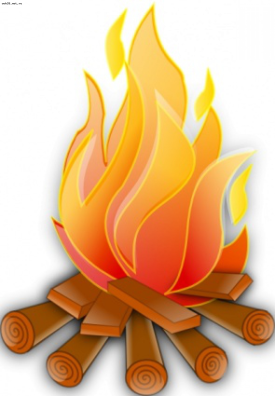 назад
[Speaker Notes: Африканские обезьяны бабуины поступают так, когда до воды ни лапой, ни ртом не достать. Обмакнет обезьяна хвост в воду, а затем обсасывает, и так несколько раз: стакана три – четыре воды наберется.]
Огнеопасные 
предметы
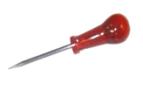 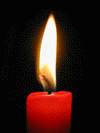 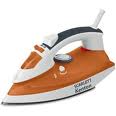 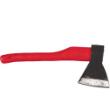 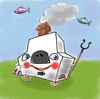 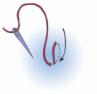 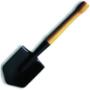 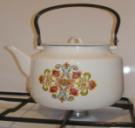 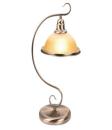 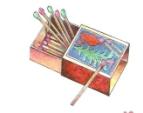 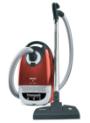 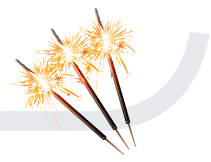 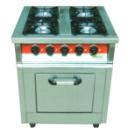 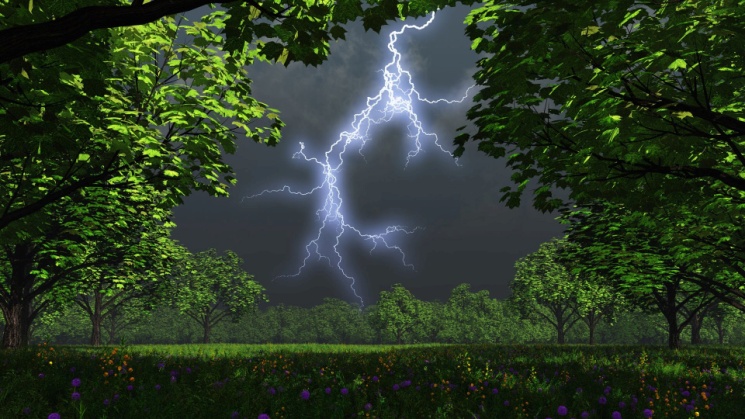 Выберите то, что нужно пожарному
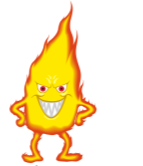 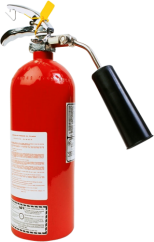 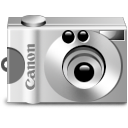 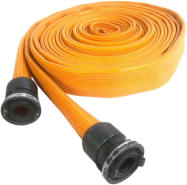 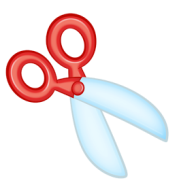 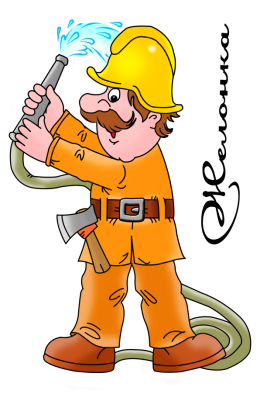 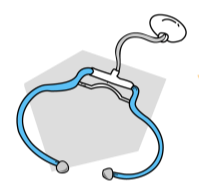 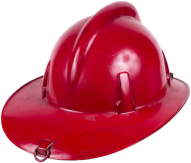 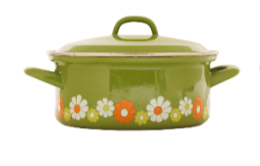 Пусть огонь 
        в сердцах пылает, 
           а пожаров не бывает!!!
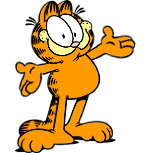 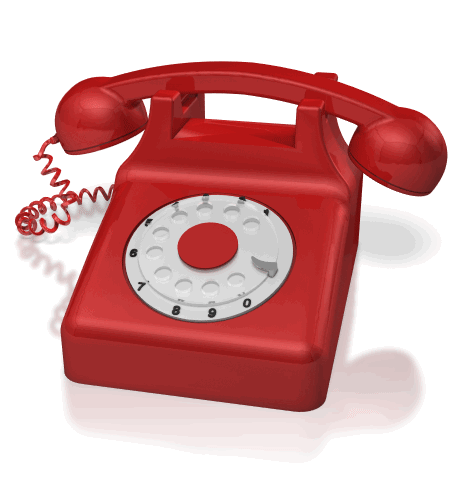 А  теперь друзья поиграем с вами в игру «Срочно сообщи «ПОЖАР В ДОМЕ» !!!»
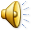 [Speaker Notes: А  теперь друзья поиграем с вами в игру «Срочно сообщи «ПОЖАР В ДОМЕ» !!!»]